МБОУ Хор-Тайгинская СОШ
Урок математики в 6 классе. Тема: « Действия с положительными и отрицательными числами»
Ондар Алекмаа Мезил-ооловна, 
учитель математики и физики
с. Ишкин, Сут-Хольский район, Республика Тыва 
2013 год
Цели урока:
Образовательные

Развивающие

Воспитательные
Цели урока:
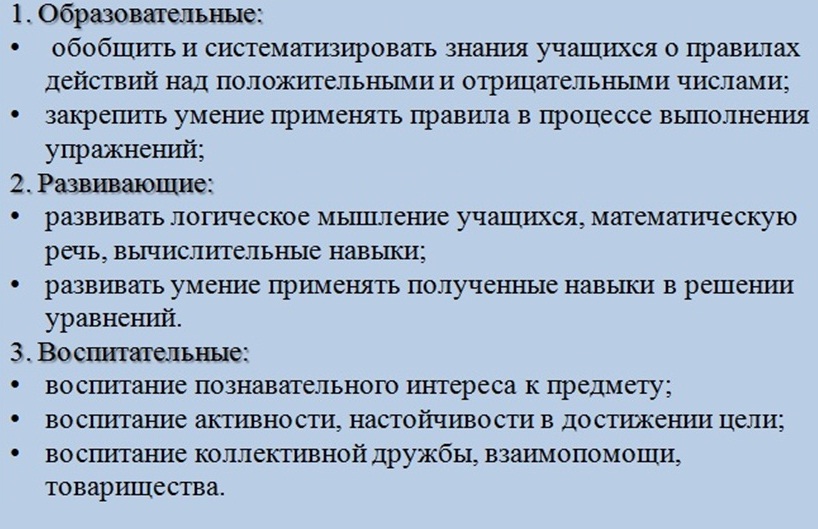 «Примеры учат больше, чем теория»
             М.В.Ломоносов.
Работа над правилами (5 баллов)
Работа над правилами (5 баллов)
Работа над правилами (5 баллов)
Работа над правилами (5 баллов)
Работа над правилами (5 баллов)
Работа над правилами (5 баллов)
Работа над правилами (5 баллов)
Работа над правилами (5 баллов)
а) какое из чисел больше (меньше);
б) модули этих чисел;
в) два целых числа, расположенных между ними; 
г) сумму, разность, произведение и частное данных чисел.
Опорная схема
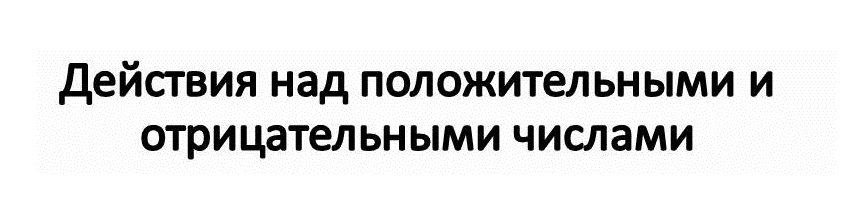 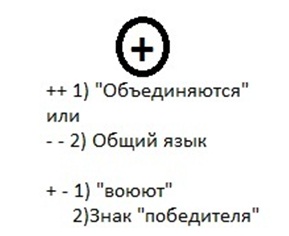 Опорная схема
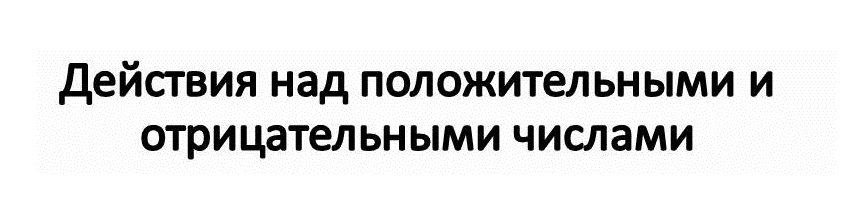 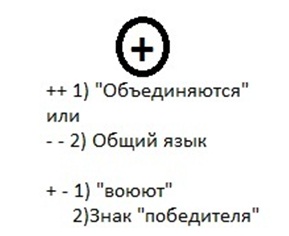 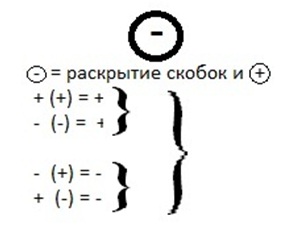 Опорная схема
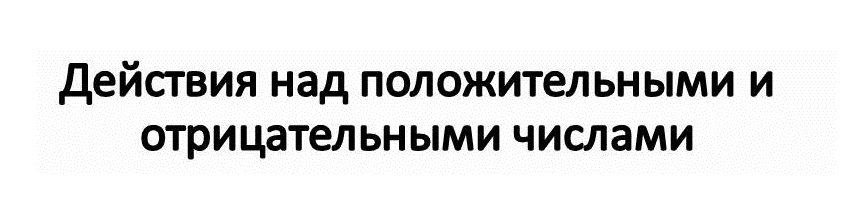 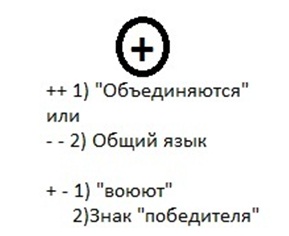 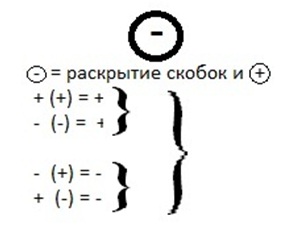 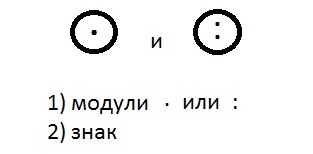 Опорная схема
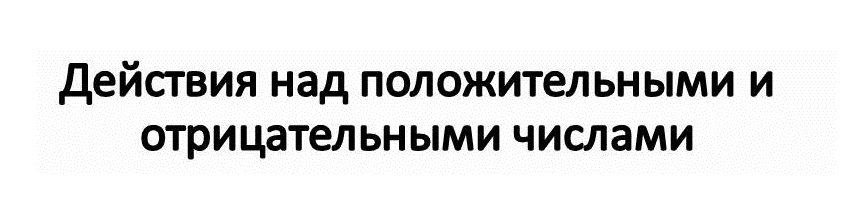 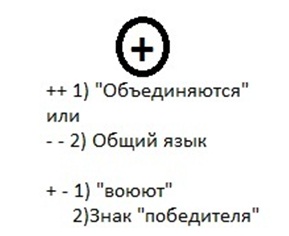 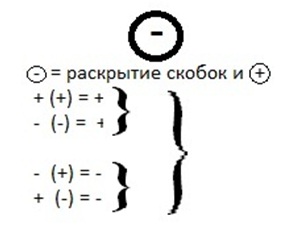 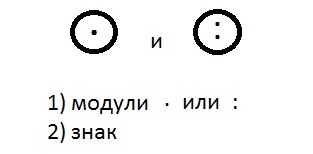 Ключ для проверки теста
Выполните действия:
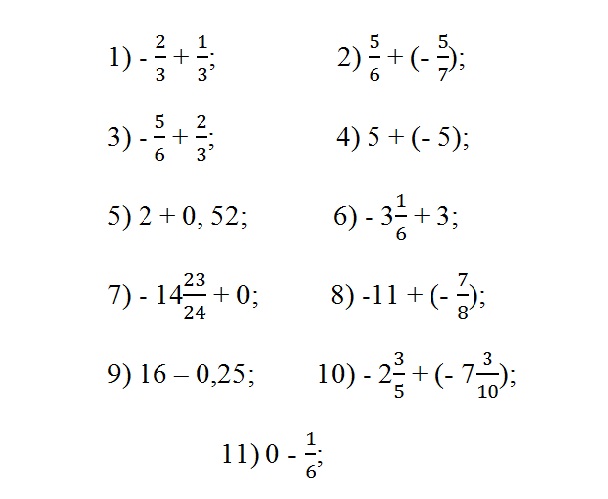 Замените ответы соответствующими буквами.   Расшифрованное слово запишите в тетрадях.
У
М
Р
Б
А
П
Г
Т
Х
?
БРАХМАГУПТА
Это  интересно!
Брахмагупта – индийский  математик,  который  жил  в  VII веке.
    Одним  из первых  он  начал  использовать  положительные  и  отрицательные  числа.  Положительные  числа  он  называл  «имущество», отрицательные – «долги».
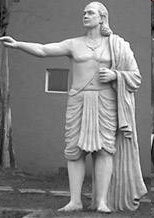 Нет
портрета.
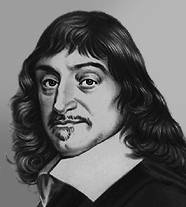 Признанию отрицательных чисел способствовали работы французского математика, 
физика и философа Рене Декарта. Он предложил геометрическое истолкование положительных и отрицательных чисел 
-  ввел координатную прямую (1637 г.).
Рене  Декарт  (1596 – 1650гг.)
«3»
«4»
«5»
12-16 б.
17-22 б.
23 б. и
более
Задание на дом:
1. №1211, 1224 (2)
2. Для желающих:  составить математическое лото по данной теме   или  придумать правила сложения, вычитания, умножения и деления рациональных чисел в стихотворной форме.
Молодцы!Спасибо за урок!